The Power of Proactive Customer Communications
Speaker Name Goes Here
Today’s Business Challenges
Organizations facing many challenges that must be addressed in order to achieve business goals while providing optimal customer care
Top Concerns
Improve customer satisfaction, retention, loyalty
Reduce collections delinquencies and write-offs 
Achieve service level and sales revenue goals
Deliver quality service and support with less
Improve agent productivity
Limiting Factors
Government regulations and cost of compliance
Complex communications environments and systems integration
Data security and customer privacy
2
[Speaker Notes: Difficulty balancing workload between inbound and outbound
Outbound calls experience too many hang-ups
Contact Center required to make a lot of ‘follow-up’ calls
Management looking for ways to reduce inbound call volume

High average agent wait time between each productive connect ? 
Unproductive connections - ringing phones, busy signals, answering machines, dead-air – passed on to agents
System uptime impacting campaign productivity and agent utilization
Total daily wait time across all agents? Unproductive idle time that agents spend waiting for their next inbound contact
More productive sales and marketing campaigns
there a portion of your strategy that could be better enabled with outbound?


Let's take a look at typical challenges and issues contact center management face that could indicate a prospective customer for Proactive Contact.
In these difficult economical times many companies are facing more and more customer payment delinquencies and are looking for ways to minimize the financial impact. These companies could greatly benefit from using Proactive Contact in all phases of the collections –  early stage to recovery. 
Companies are also looking for ways to deliver high inbound service levels but in order to do so they must overstaff on the inbound side.  These companies can benefit from Proactive Contact because it will allow them to capture agent idle time when inbound traffic is low.
Many organizations experience serious issues when they launch outbound campaigns. Often they are faced with very high numbers of hang-ups and connects to non-live contacts. Proactive Contact can greatly improve productivity in the contact center through its superior live voice detection and predictive technology.
A number of our customers have the requirement to execute outgoing calls to follow up on earlier contacts. Avaya can help with Proactive Contact to automate many if not all of these follow up calls, obviously greatly reducing the cost of these follow up calls.
Other organizations are looking for ways to reduce the number of inbound calls into the contact center. Using Proactive Contact for pre-emptive campaigns and for automated proactive notifications  can reduce overall inbound call volumes.]
Avaya Proactive Contact Outbound SolutionsAddressing your Needs
Enabling your business to reach more customers, more often resulting in an impressive ROI
Benefits of Working with Avaya
End-to-end provider of UC, Contact Center, and Outbound solutions
Consistently recognized as a global leader by industry and technology experts 
Benefits of Using Avaya Proactive Contact
Improved agent productivity
Reduced total cost of ownership 
Superior service availability
Superior ROI and faster payback
Avaya Delivering Value

Improve  customer satisfaction and retention

Improve contact center performance

Faster achievement of business goals
3
Outbound Communications Applications
Today’s Outbound Applications are Dynamic, Proactive vs. Reactive, Multi-channel, and “Context” Aware
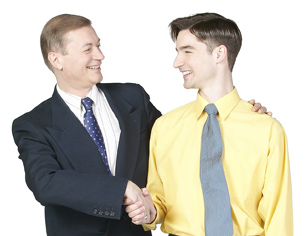 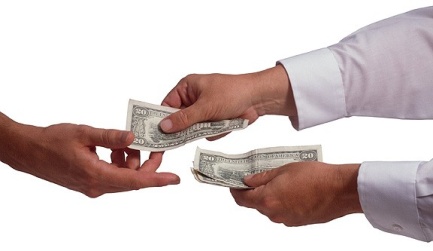 Customer Retention
& Win back
Collections
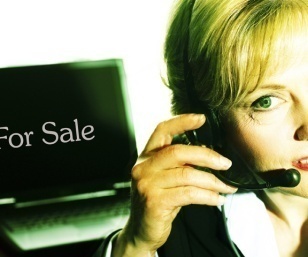 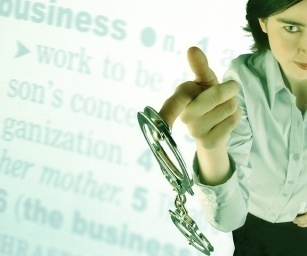 Marketing and Cross-selling
Fraud Detection
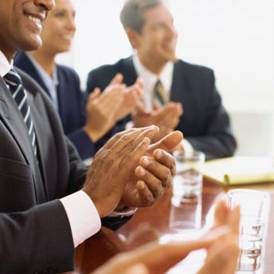 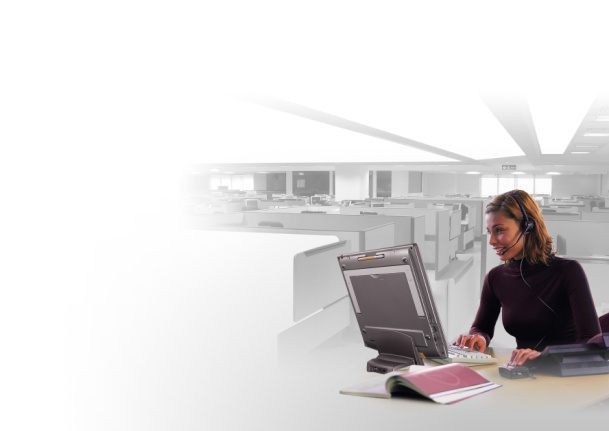 Surveys
‘Welcome’ calls and Customer Onboarding
[Speaker Notes: Outbound customer care has a long history that dates back to the early 1980s where outbound dialing systems were first deployed for collections.  Back then, outbound operations were separate from the inbound call centers.  
In the 1990’s new applications for outbound such as telemarketing and telesales win back campaigns showed strong results and return on investment.  It was also a time when organizations began investigating ways to better utilize their call center agents by combining inbound and outbound for efficiency purposes.
That trend continued the 2000s as vendors and companies considered new applications for outbound to improve business results, differentiate and improve customer service, as well as improve resource utilization. 
Outbound services today are more proactive, dynamic, real-time, and multi-channel.  For instance, using outbound agents and IVR applications to curb credit card fraud, reduce missed appointments with expensive field service and healthcare workers, as well as for loyalty programs. 
At the same time our customers started adding channels other than voice, like Short Messages Service, mobile SMS text messaging, e-mail and web interfaces, like chat. 
So what are you going to look for when qualifying opportunities for Proactive Contact?  Next we’ll take a look at outbound use cases from a customer lifecycle, industry, and contact center perspective.  This will give you ideas of what to look for when conducting solution discovery with your clients.  

Cross-organizational adoption of proactive customer care really took hold in many industries in the mid 2000s. 
Many organizations now see the value of using outbound from the very beginning of their customer relationship through all stages of that lifecycle.  This includes applications such as welcome calls, cross-selling, collections, fraud detection, and more.  
This growing trend opens the door for you to discuss outbound with a wide variety of business leaders across the enterprise.

Collections 

Early-stage collections
Late-stage collections
After charge-off collections
Low balance accounts with automated Avaya IR or Voice Portal agents

Sales and Marketing 

Telesales
Predictive callbacks based on Internet web clicks
Predictive IVR callbacks (natural language)
Fund-raising
Market research
Polling
Proactive notification

Customer Service

Service follow-ups
Customer satisfaction surveys
Welcome calls
Requested callbacks
Appointment scheduling
Emergency notification
Proactive notification]
Examples of Outbound Applications by Industry
Reach Customers with Information They Value, Improve Profitability and Collections, and Improve Contact Center Productivity
5
[Speaker Notes: There are many outbound use cases for activities like collections, appointment reminders, and surveys that are universally considered and used across different industries.  Each industry has its own unique set of applications.  
Utilities and government organizations are often required to inform customers and citizens of particular events, such as upcoming power outages and power restoration, and other events such as snow storms, hurricanes or risk of flooding.  Local communities and educational institutions leverage outbound for purposes of fund raising, communicating emergency campus or school closings, or schedule changes.  
Many organizations in healthcare actively reach out to customers to remind them of upcoming appointments, while utilities make outbound calls to proactively inform customers about maintenance work to avoid incoming complaint calls or to confirm field service appointments to avoid costly truck rolls.  
Finally, outbound solutions are also used by many of our Financial and Insurance customers use Proactive Contact from traditional purposes such as collections and cross-sell telemarketing]
Improving Agent Productivity Key to Success
Despite Shifting Channel Preferences, Live Phone Interaction Still “King” Improving Labor Utilization Critical for Business Success
At 65% of total, labor is the bulk of contact center operating expense
Percent of Respondents
Telecom
Computing
2010
$160B
2012
Labor
Facilities
Other
Phone(agent)
Fax
Phone(self)
Web
SMS
Chat
IM
Email
Video
Social Media
Source: Webtorials Editorial/Analyst Division
Source: Global Purdue Benchmarking Report for the Telecommunications Industry
6
[Speaker Notes: Voice is 2x cost other channels, but ….           other channels have lower customer satisfaction
>50% of self service interactions….   require a high cost agent

Labor is by far the largest contact center expense
Although technology is a smaller expense it is a key leverage point to address labor cost
A specific example is only a 1 percentage point improvement in first contact resolution, enabled by technology, could create 1.6B in labor savings for the industry 
Its worthwhile time to understand how technology can better serve you to increase your competitiveness ?

Improving your agent productivity  - whether inbound or outbound – is a key to success]
The Avaya Outbound Productivity “Formula”
Efficiency = Connects Per Hour
Effectiveness = Right Party Contact Rate
How is system performing as measured by Agent Idle Time?
How fast do agents complete connects as measured by Talk Time and Update Time?
Together these three times are used to derive Connects Per Hour
In testing performed by an independent laboratory – IQ Services – Proactive Contact accurately diagnosed 98.9% of total calls and transferred 98% to an agent in under 2 seconds
How accurate and how fast is system's Call Progress Analysis?
How well are calls targeted?
Effectiveness is ultimately measured by Right Party Contact Rate
Proactive Contact's patented dialing algorithms minimize agent idle time
The Productivity Formula = Efficiency x Effectiveness x Utilization
Utilization = Actual Agent Hours
Example
How much is system being used?
Ultimately measured by Actual Agent Hours
System uptime is critical
Features like Job Linking keep agents active in productive campaigns
Other Dialer	PC
Connects Per Hour	30	31
Right Person Contact Rate	30%	32%
Actual Monthly Agent Hours	10,000	10,100
Monthly Right Person Contacts	90,000	~100,000

Right Person Contact Delta		~10,000
Based on 8 years of service records Proactive Contact has an average uptime of over 99.9%
Proactive Contact Drives ~10K more Right Party Contacts Per Month
7
[Speaker Notes: Building an ROI for Proactive Contact takes a multi-facetted approach. We need to look into three different areas to get the full scope of the financial impact of the solution:
First, look at efficiency: Can we improve the number of Connects Per Hour?
Second, look at effectiveness: Can we improve the Right Party Connect rate?
Third, review the utilization: Can we improve the Actual Agent Hours?

As we can see in the lower right box, small gains in each of these areas lead to a tremendous increase in agent productivity.
In the next few pages we will go into the detail of each of these three aspects and how the increased agent productivity results in tremendous value and extremely short ROI timeframes for our customers.
Before moving on take a few minutes to thoroughly review this slide, it is the foundation from which all Proactive Contact ROI analyses are built.]
Introducing Avaya Proactive Contact
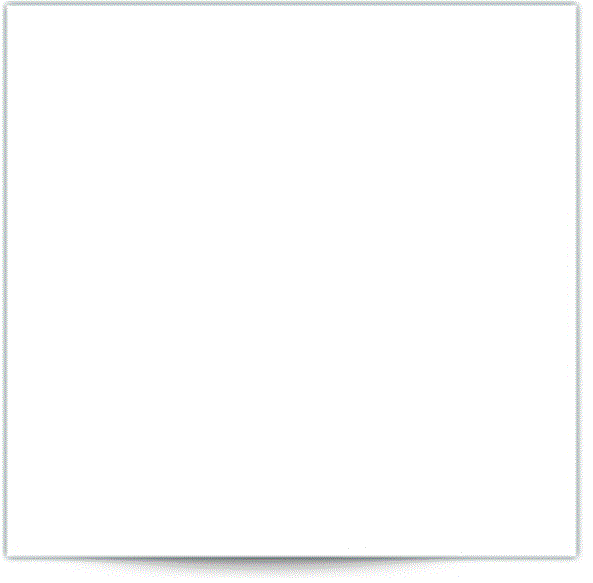 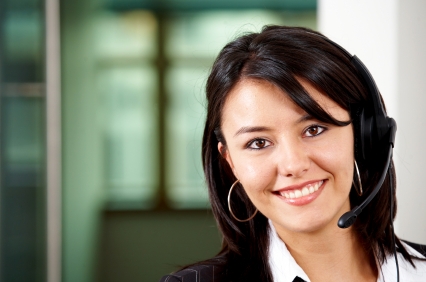 Avaya’s industry leading outbound platform for management of phone campaigns and communications
Key Benefits
Maximize your agent productivity 
Improve campaign effectiveness
Accelerate achievement of goals
Realize a superior ROI
[Speaker Notes: Proactive Contact is a 15th generation outbound system that gives contact centers the capabilities they need to organize, initiate, and track outbound communications.
The primary goal of Proactive Contact is to maximize agent productivity by providing:
Predictive dialing – the system dials ahead of an agents availability, screens out unproductive connects such as answering machines and busy signals, and only passes live voices, with customer data, to agents.
Preview dialing – the agent has the ability to review customer data on screen before  the call is placed.  This feature is often a critical part of a customers overall outbound strategy allowing management to use the system for more complicated outbound contact efforts where agent preview time is necessary.
Agent Blending – This feature allows customers to better utilize agent “downtime” during times of low inbound contact volume to  perform outbound calls.
Virtual Agent capabilities.  These features enable "agentless" campaigns to be combined with agent-based activity for an overall outbound strategy.  Since the agent labor cost is removed from these campaigns, customers can use this type of communication for lower value calls such as appointment reminders or low balance collections.
Integrated management tools streamline campaign management, real-time and historical reporting, system management]
Avaya’s Outbound Solutions Portfolio
Stand Alone
Integrated
Unified
[Speaker Notes: Avaya currently delivers a number of products in the outbound market.
Proactive Contact is Avaya's high performance industry leading outbound solution and is primarily targeted to address agent based customer contact.  Traditional markets for this solution include Fortune 500 customers engaging in Collections, Telemarketing and Teleservicing.
Avaya’s Proactive Outreach offer is a solution supported by Professional Services that integrates Proactive Contact and AVAYA VOICE PORTAL AS WELL AS THE UPCOMING Avaya AURA Experience Portal for advanced "agentless" and self-service campaigns.  In other words, the Proactive Contact system's strengths are combined with Avaya's industry leading IVR solution for a powerful low-cost alternative to agent-based campaigns.
Avaya has also started the process of migrating to a unified outbound solution. Proactive Outreach Manager (or POM) is Avaya’s next generation outbound platform and runs on the Avaya AURA Experience Portal.  Proactive Outreach Manager is currently released as an "agentless" solution but future releases will add agent-based outbound capabilities for all types of outbound strategies.  Ultimately, Proactive Outreach Manager will bring all of the power and value that Proactive Contact offers today together with additional channels of outbound communication such as email and SMS.  In the meantime, you can sell Proactive Contact with the confidence that the next-generation Avaya Aura® Contact Center will include a world-class outbound solution when your customer is ready to migrate.]
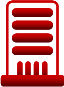 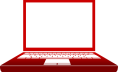 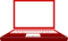 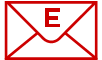 Aura® Contact Center Suite Integration
Best in industry outbound solution integrated with; 
Communication Manager
Contact Center
Call Center Elite
Voice Portal and Experience Portal
Contact Center Control Manager
Avaya IQ reporting
End to End Services
Performance Management
Reporting
Analytics
WFO
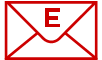 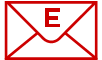 Agent Environment
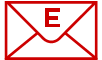 XML
Assisted Experience Management
MMS
SMS
SMS
MMS
Email
Video
Chat
Voice
Web
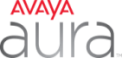 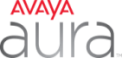 AutomatedExperienceManagement
IVR
Web
Chat
Email
Avaya Agile Communication Environment (ACE)
[Speaker Notes: Proactive outbound contact is a central element of nearly every organization’s customer satisfaction strategy.  Coordination of outbound communications across the business and within the contact center are key to virtually every organization’s success and thus are key to your positioning of Avaya’s end to end customer experience management solution.
As Proactive Contact evolves into Proactive Outreach Manager you can have the confidence to offer your prospects and customers an end to end inbound and outbound solution formed from the “best of the best” communications capabilities.  This unified approach to customer contact will help you create more value for your customers and differentiate your offer against the competition.  
Leverage your existing infrastructure and systems 
Provide real-time access to the right resources at the right time
Quickly retrieve and act on key data
Access knowledgeable and available personnel
Improve collaboration and scheduling capabilities with staff and equipment]
Proactive Contact Advantages
Call Detection Accuracy:  	
	Enhanced Call Progress Analysis delivers the highest percentage of productive live contacts to agents - 98.9% call detection accuracy  (white-paper available)
Predictive Dialing: 
	Multiple Expert Calling Algorithms – minimizes the time agents spend between each productive contact thereby maximizing their overall productivity
Blending: 
	Outbound and Inbound Blending – three unique options allow customers to match their business objectives with a blending option.  Captures non-productive Agent Ready Time and uses it for productive outbound campaigns
Platform Reliability: 
	Redhat Linux OS running on server-class systems.  Server includes dual power supply and RAID1 (RAID5 is available as an option).  Power supplies and hard-drives are hot-swappable
11
[Speaker Notes: Why can I say that I can help you achieve these results

Why am I so confident? 

It is because….3rd party tested CPA, Predictive Dialing, Support cases….]
Contact Center
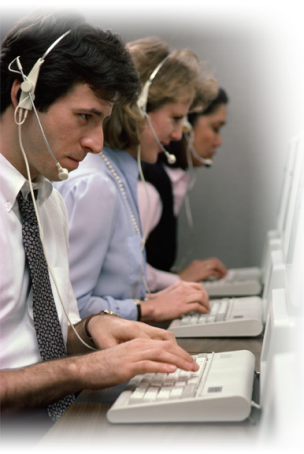 +1% voice detection accuracy
+5% voice detection accuracy
50 agents
+$228,000annually
+$1.1million
annually
Averaging 4 minute calls they can complete 2,500 daily connects.  Each sale generates $250 in revenue, and there is a 10% conversion rate.
Increasing voice detection accuracy drives impressive revenue!
Avaya Call Detection: How Small Differences in Voice Detention Accuracy Impact Results
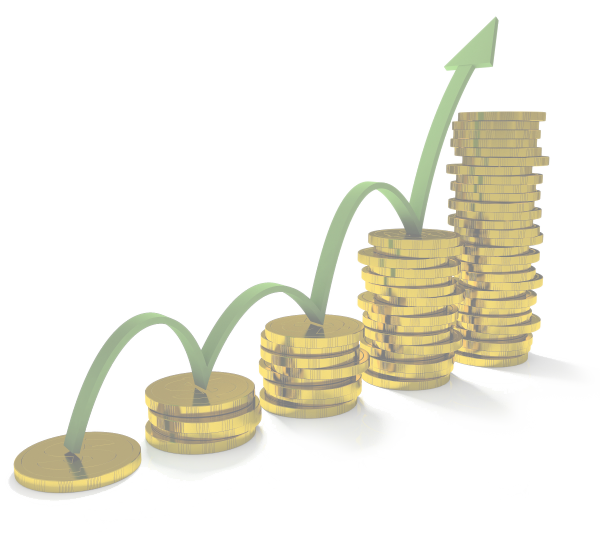 [Speaker Notes: Lets look at how Proactive Contact's industry leading call classification can help to boost the profitability of outbound operations.
Accurate call classification ensures agents only get connected to live voices. Answering machines, no answers, busy signals and other unproductive events are screened out and are therefore not connected to agents.  This allows agents to focus on productive revenue opportunities and that leads to incredible ROI.

An example: a contact center with 50 agents who make 50 outbound calls each per day. One in ten contacts on average result in a sale, with an average sale value of 250 dollars.
If we improve the call classification accuracy by 1% it will increase revenue 228,000 dollars on an annual basis. A 5% increase in accuracy would result in a revenue growth of 1.1 million dollars per year.
As you can see our industry leading call classification accuracy of 98.9% is a key selling point for our solution, as it directly impacts the bottom line of our customers.]
% of Total Calls
Correct Categorization
SPEED
CRITICAL 2.0 SECOND LINE
Superior Call Detection Accuracy AND Fast Transfers BOTH needed to Optimize Productivity
In an independent laboratory test by IQ Services, Proactive Contact accurately diagnosed 98.9% of total calls, and transferred 98% to an agent in under 2 seconds. The average transfer time was less than 1 second
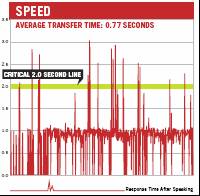 Average Transfer Time: 0.77 Seconds
ACCURACY
Number Analyzed Correctly
[Speaker Notes: For effective outbound dialing campaigns that are both maximize productivity as well as meet regulatory requirements 
you need BOTH voice detection accuracy AND fast speed of transfer 

100% voice detection accuracy is ineffective if it takes 5 seconds to transfer to an agent
Instantaneous call transfer to an agent is not effective if 85% of calls transferred are not live connects
In an independent laboratory test by IQ Services, Proactive Contact accurately diagnosed 98.9% of total calls, and transferred 98% to an agent in under 2 seconds. The average transfer time was less than 1 second]
Superior Predictive Dialing Results in Higher Productivity and Lower Costs
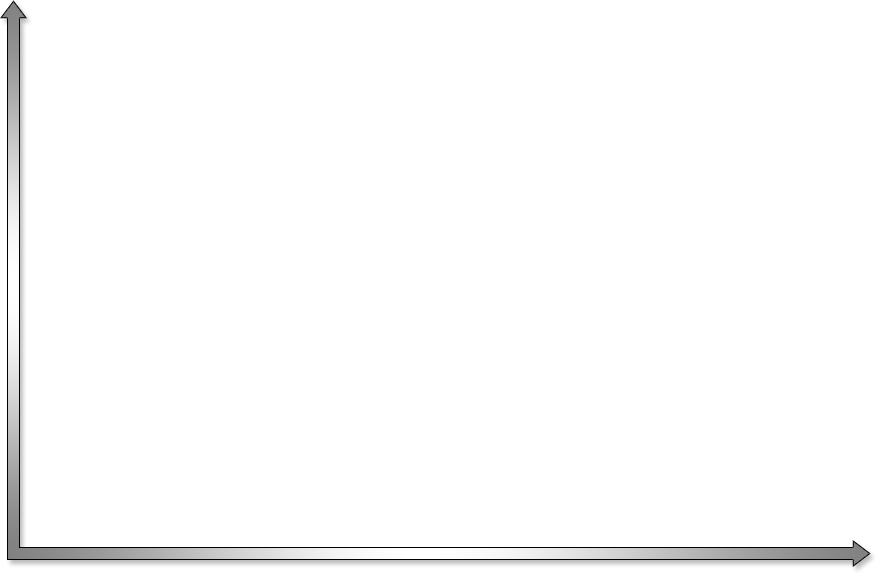 Proactive Contact Expert Calling
Dialing biased to agent productivity
Over-dialing is easy but it puts too many customers in the wait queue.  Many of them hang-up leading to "dead-air" for agents
Under-dialing, sometimes referred to as "progressive dialing", is easy too.  But agents wait and overall productivity takes a huge drop
Proactive Contact's Expert Calling predictive dialing strikes the optimal balance between customer and agent wait time
Poor detection causes false-positives to be passed to agents…they wait.  Over-dialing puts too many customers in the wait queue
Quality of Connect  to Agent
Power dialing with poor accuracy
Dialing biased to customer service
Improved Customer Service Level
[Speaker Notes: Avaya’s predictive dialing]
Multiple Inbound/Outbound Blending Options Optimize Productivity and Customer Service
15
[Speaker Notes: Intelligent Call Blending typically deployed as overflow for a primary inbound only group.  Blended dialer agents take inbound calls routed from the ACD when inbound volumes exceed pre-set thresholds.  Call Blending is best used in an environment where outbound agents are occasionally needed to assist during peak inbound periods

Agent Blend designed for high volume inbound call centers.  Instead of agents sitting idle for long periods when inbound traffic is low, Proactive Contact "captures" excess Ready Time and uses it for productive outbound campaigns
Predictive Mode – blending based on Service Level or Average Speed to Answer.  Ideal for environments where the inbound volume ebbs and flows consistently
Proactive Mode – blending based on Queue Level.  Ideal for environments where occasional and/or volatile spikes in inbound traffic are anticipated]
Example How Agent Outbound Blending Works
Inbound Traffic
Blend Schedule
Potential Outbound
Inbound Schedule
Captured Ready Time
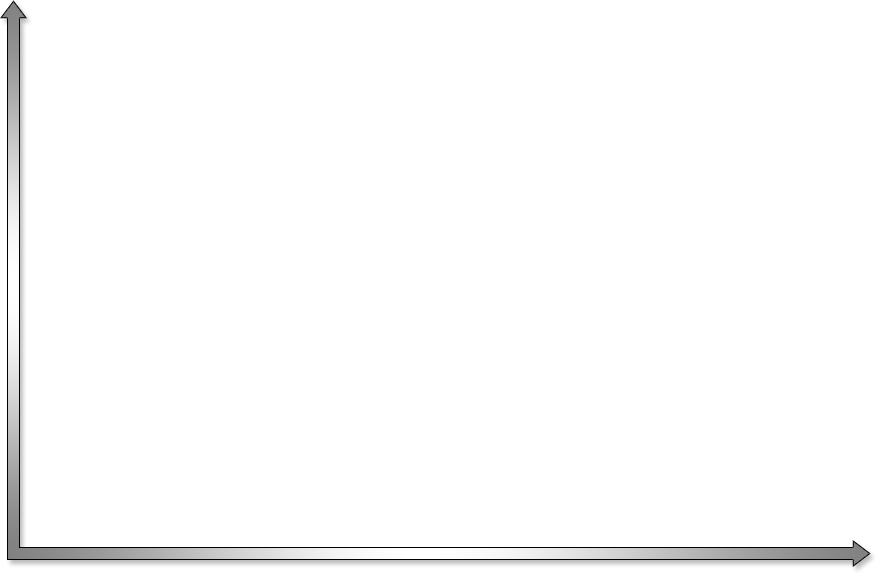 WFM Schedule
Blended scheduling allows the total staffing to exceed even the most drastic inbound spikes.  When spikes do occur Blend Agents are moved to inbound
Dedicated Agent Blend Outbound – Unless unexpected inbound traffic occurs some agents are "dedicated" to outbound work
Pure inbound scheduling is often too high or low.  This leads to high Labor Costs or poor Service Levels
WFM scheduling helps but cannot react to unexpected rises in inbound traffic
Agent
Blend Outbound
Agent Blend Outbound
Agent Ready Time
Agent Ready Time
Staffing Level
Time of Day
16
Proactive Contact Reliability Study Based on Avaya's Customer Support database
17
[Speaker Notes: Optional chart to layout how we arrived at our average uptime.  Contact the Proactive Contact BCSG team if you or your customer needs further explanation or record of this study.]
Superior System Uptime Improves Campaign Effectiveness and Operations Productivity
What is the Productivity Loss of Less Than 99.9% Uptime?
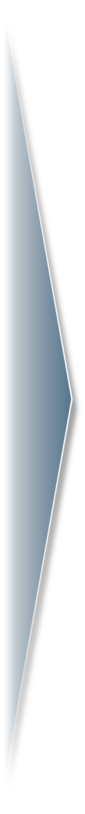 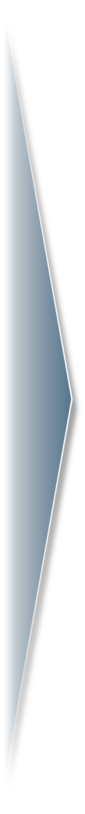 20 agents
become…
…as effective as 18!
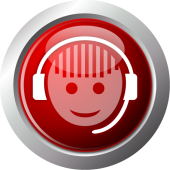 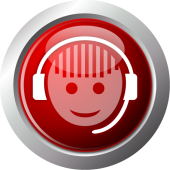 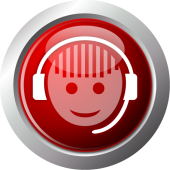 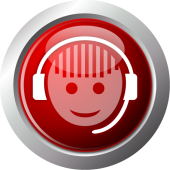 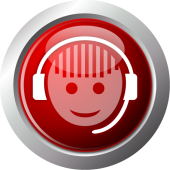 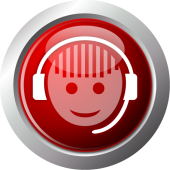 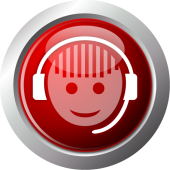 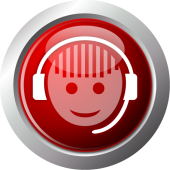 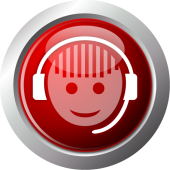 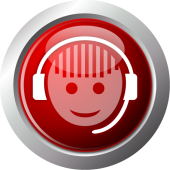 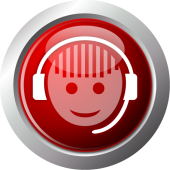 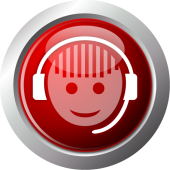 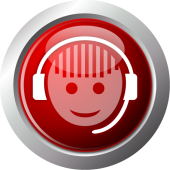 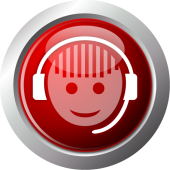 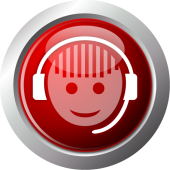 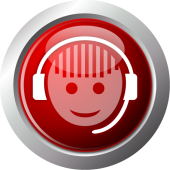 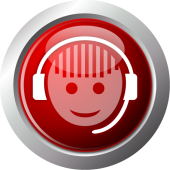 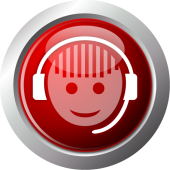 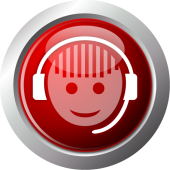 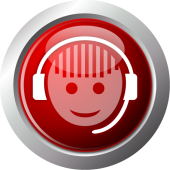 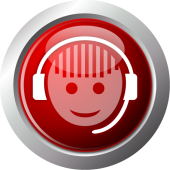 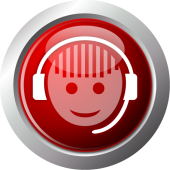 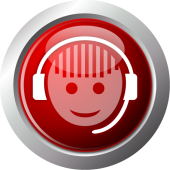 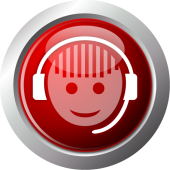 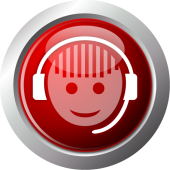 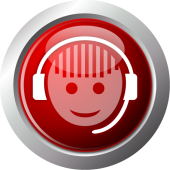 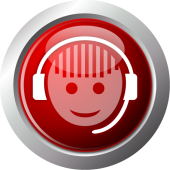 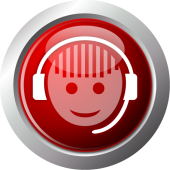 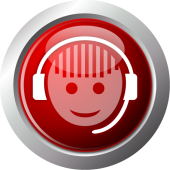 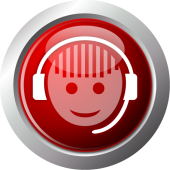 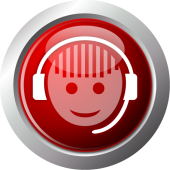 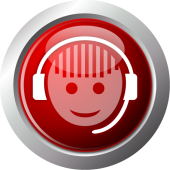 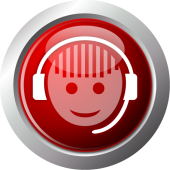 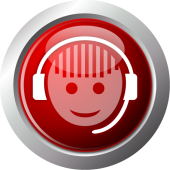 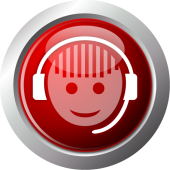 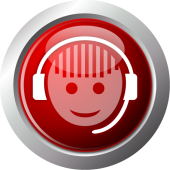 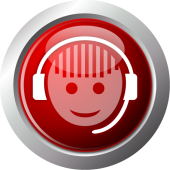 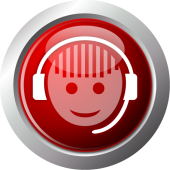 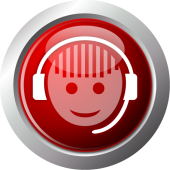 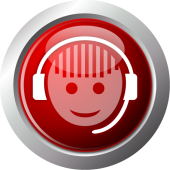 X
X
Other Vendor: 90% Average Uptime
If yearly burdened labor rate for an agent is $40K, annual savings is $80K with Proactive Contact which has an average uptime of 99.9%
[Speaker Notes: How is uptime translated to value?  Let’s take a look at a system with an average uptime of 90%. With 90% uptime, a team of 20 agents has the same productivity as a team of only 18 agents. That's a loss of two full time employees compared to Proactive Contact with its uptime of 99.9+%. 
If the burdened cost per agent per year is 40,000 dollars then the resulting cost advantage of the Proactive Contact system is 80,000 dollars per year!
As shown, reliability resulting in availability is not a luxury, but an important factor in total cost of ownership and return on investment.]
Improving Your Organization’s Effectiveness
Example Proactive Contact Business Case
What could we do for your business?
Voice Detection Accuracy
PredictiveDialing
Excludes additional positive impact to service and business performance with blending!
System
Uptime
Delivering Superior Solution ROI and Payback
Example Proactive Contact Business Case
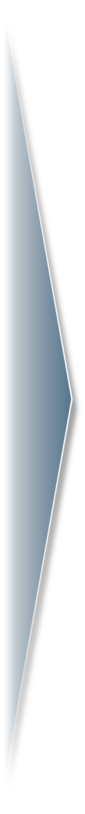 With a 10% increase in connects Proactive Contact delivers positive cash flow after only 16 days!

Even if connects only increase 1% positive cash flow starts in 
167 days!
Case Study: Wescom Credit Union
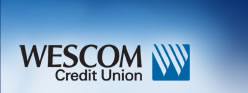 Challenges and Needs
Increasing delinquencies in $4 billion loan portfolio
Improve predicative dialing capabilities
Deliver more robust campaigns
Improve customer satisfaction 
Solution
Avaya Proactive Contact with Avaya Voice Portal
Results
$35.5M reduction of delinquencies in 8 months
Reduction of 1-60 day delinquencies outstanding by 19%
Net gain of $2.4M in first 8 months 
$5M Return on Investment over 3 years
Solution upgrade paid for itself in 3 months
[Speaker Notes: This case study was conducted with a fairly large size credit union in the United States.  

Because of staff reductions necessitated by the economic downturn, Wescon began to see a decline in their contact center performance. In early 2009, the contact centers still handled well over 100,000 calls a month but with over 30% fewer staff members. The average speed of answer for all calls rose to more than 4 minutes—a huge disparity from the previously established goals—and the abandon rate was over 30%. At the same time, there was a rapidly growing need to mount carefully planned collection campaigns.
Further , if not managed carefully the outbound requirements would lead to higher inbound traffic and worsen the inbound service levels.
Although the Vice President of Collections had experience with Aspect, and initially favored their solution, the company diligently evaluated all of the pros and cons of a multitude of vendor solutions.
Ultimately, Avaya’s solution was chosen because of the ROI associated with superior call classification, the simplicity of its campaign management tools and the scalability of the proposed solution which gave them room to grow.

Challenges
The customer was facing increasing delinquencies and losses and wanted to deliver more robust campaigns to their customers
They wanted to improve their predictive dialing capabilities
They were also very focused on improving customer satisfaction, rooted in the understanding that their customers were having difficulty making payments and were past due on many accounts.  They were very sensitive with their communication methods and how they approached their customers because at the end of the day they wanted to keep them and help them work through their issues.  

Avaya Solution
Avaya came in and upgraded their Proactive Contact Dialer as well as the Voice Portal, and added Proactive Outreach for Collections to help tackle their early stage delinquencies.  

Results

Key Benefits of the Proactive Contact system for Wescon:
1. Compared to competitive and manual solutions, Avaya’s Proactive Contact offers a highly sophisticated, yet very simple tool to create campaigns. According to Wescon, the time it takes  to create a new campaign with an Avaya solution is around 30 minutes whereas the Aspect solution required between 4 to 8 hours!
2. The more efficient Avaya solution required fewer carrier lines, resulting in a direct cost saving of 96,000 dollar per year.
3. The powerful and easy to use Agent interface reduced the training required for agents dramatically, again a significant competitive advantage.
4. Wescon also used the Avaya software development tools to create customized agent applications, which directly mapped into the processes already in place at Wescon.  This customization saves agents valuable time on every contact.
Bottom-line – Wescon now has the capability to provide outstanding differentiated member service that is perfectly aligned with its strategic business objectives.

This case study was conducted over about a 9 month period of time.  
We looked at 3 months of portfolio activity and performance prior to the Proactive Outreach implementation as well as 6 months after the implementation.  
What we were able to measure and determine was fairly astounding: the net gain for the first 8 months was $2.4M, in a combination of top line revenue or finance income as well as reduced losses.  
The majority of this was improved finance income because they were actually collecting more payments than they had been prior to implementation, which translated to $5M ROI over 3 years. 
We compared the gains to the actual cost of the upgrade and the solution paid for itself in 3 months.  We also saw a 19% reduction in the 1-60 day bucket of delinquencies in a relatively short amount of time, and what that netted out to be a $35.5M reduction in delinquencies in 8 months.  
Decreased  1- 60 day  delinquency outstandings by 19%  over 8 months   Analysis was done between Dec – July where outstandings balance was $159.1M (106.4 for 1-30 + 52.7M for 31-60) in december and decreased to $129M in July (81.5 for 1-30 + 47.5 for 31-60) = 18.9% decrease rounded up to 19%.
We’re pretty proud of this case study and we’re happy to share it with you.]
“We looked at pricing and capabilities, considered all the pros and cons…
…Ultimately we determined that Avaya would give us the greatest accuracy, the highest capacity, and the smoothest interface with our main telecommunication systems.”
— Rob Guilford, Executive Vice President Finance & Technology
Wescom
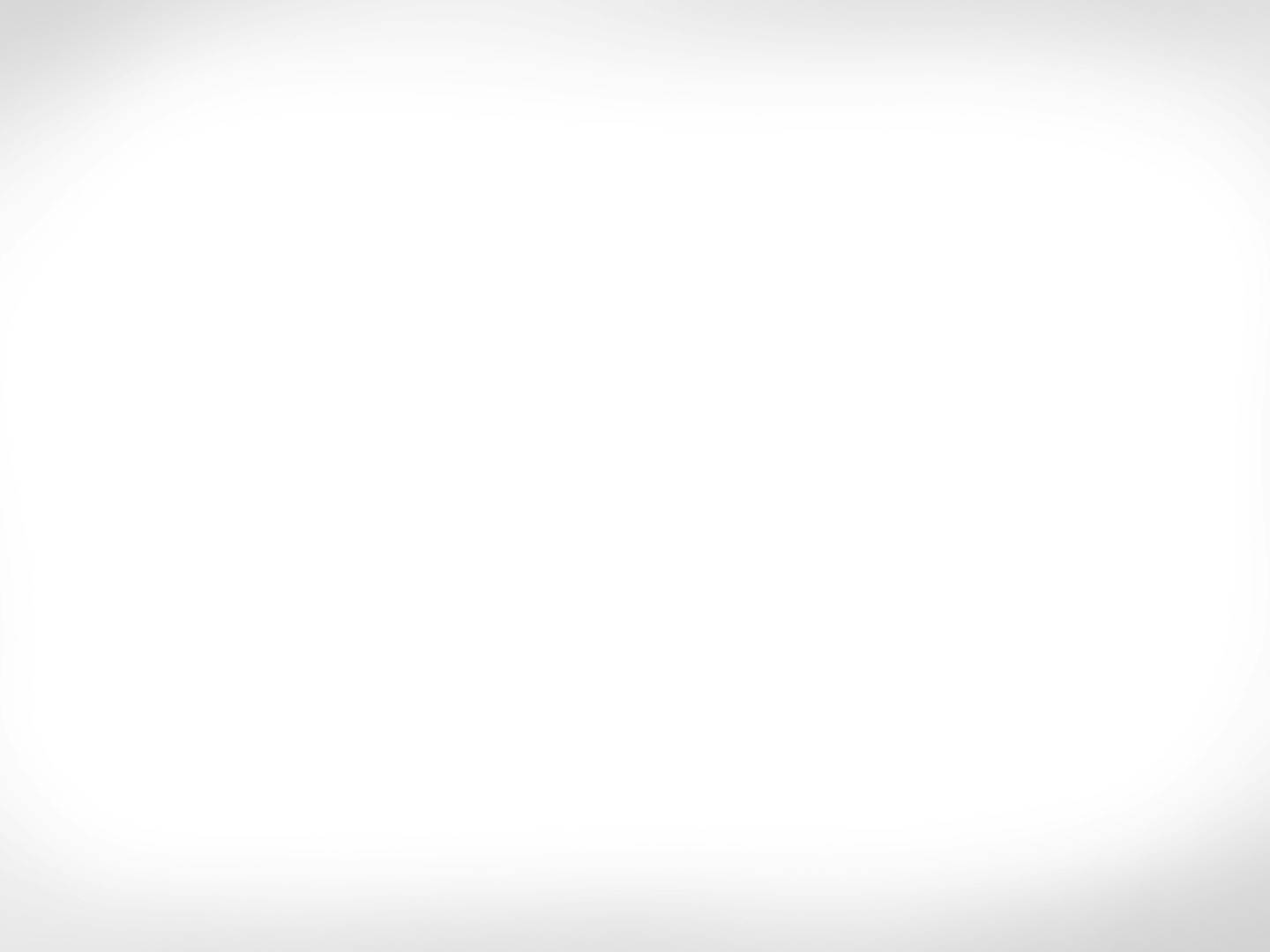 Management Tools
Powerful set of applications for campaign and systems management
Proactive Contact Supervisor Suite includes: 
Editor: Campaign management
Monitor: Real-time reporting on systems, jobs, agents
Analyst: Historical reporting
Health Manager: System management
Role Editor: Roles based access
[Speaker Notes: Proactive Contact includes a comprehensive suite of tools  and reports to simplify management of campaigns, systems and agents

Its components include applications for campaign management, real-time reporting, historical reporting, and real-time system monitoring.  In addition, Proactive Contact allows users to define who has access to each application so that they can match their business environment to the system's usage.]
Systems and Data Security
Gain the piece of mind that your customer information is safe
Continuously monitors for any undesirable activities 
All data transmissions including user name and password are encrypted; all passwords are aged
Telnet sessions and ftp sessions are secured
All communications between agent desktop and dialer are encrypted and use SSL
Database connection and data transfer also secured over SSL using Oracle Wallets
Supervisor Auditor Role helps monitor log-in behaviors and unauthorized attempts to gain access
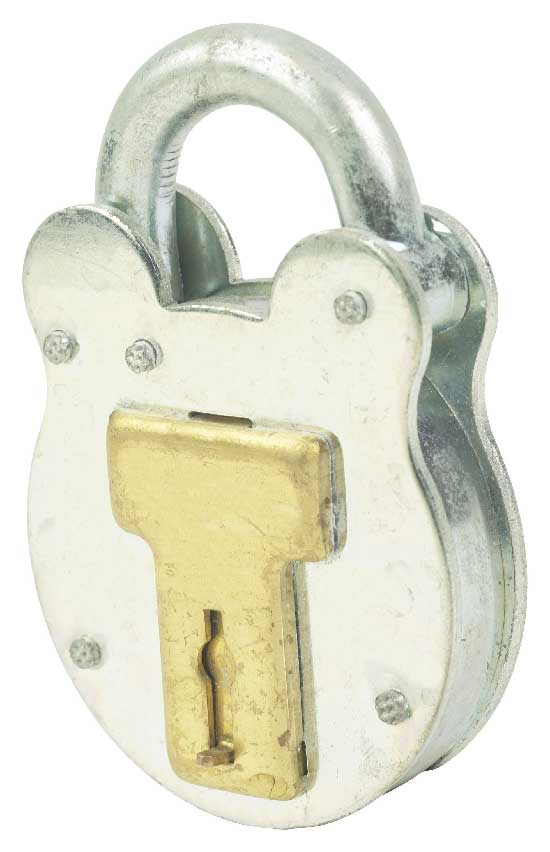 [Speaker Notes: System actively monitored for any undesirable activities 
System access and information are safe and protected!
All data transmissions, including the user name and password, are encrypted; all passwords are aged; Telnet sessions and ftp sessions are secured
All communications between the agent desktop and the dialer are now encrypted and use SSL
Database connection and data transfer is also secured over SSL using Oracle Wallets
Auditor role in Supervisor suite 
Provides new capabilities for monitoring log-in behaviors 
Helps monitor and identify potentially unauthorized attempts to access the system]
Stay Fully Compliant while Optimizing Service
Patented call detection and Cruise Control ensure compliance
Industry leading call detection ensures compliance to Nuisance Calling abandon rates and connect time requirements
Cruise Control provides system controlled compliance with regulations from agencies such as the FTC or Ofcom while optimizing service level attainment
Cruise Control designed to adjust pacing to Desired Service Level without ever going under user-defined Service Level setting
[Speaker Notes: Avaya continuously monitors regulatory activities to ensure solutions are fully compliant
Patented Call detection and Cruise Control ensure full compliance with Nuisance calling regulations like Ofcom
Nuisance calling regulations govern not only abandon rates but also connection time (<2 secs) – patented cruise control and call detection ensure compliance

Cruise Control provides system controlled compliance with regulations from agencies such as the FTC or Ofcom
Manual pacing, while potentially more aggressive, can lead to time periods where Desired Service Level is not being met
Cruise Control designed to adjust pacing to Desired Service Level without ever going under user-defined Service Level setting]
Application Interface Support
Agent
System
Reporting
Telephony
Proactive Contact Interfaces
[Speaker Notes: In addition to its standard applications, Proactive Contact makes it easy for customers and partners to extend the value of the solution through the system's various open interfaces.  The interfaces include APIs for building custom agent desktop applications and integrating solutions such as Call Recording and Wallboards.  In addition, all of the system's raw and summary data is available to extract, store and create custom reports using the customer's preferred reporting tools.  Finally, SNMP access is provided for use with the customer's existing tools.]
Deployment Options
Proactive Contact Bundle
Rack mountable PG230 switch based system includes all hardware
Proactive Contact w/PG230
Identical to Bundle but customers can purchase all non-PG230RM hardware 
Proactive Contact with CTI
“Soft-dialer" using same robust dialing software but uses Aura® Communication Manager for dialing and call classification
27
[Speaker Notes: Proactive Contact Bundle
Rack mountable PG230 switch based system which includes all hardware components. Configurations are geared toward high volume predictive dialing applications and include the Avaya PG230 switch for connecting to outbound lines and provide dedicated digital switching
Proactive Contact w/PG230
Identical to Proactive Contact Bundle but customers can purchase all non-PG230RM hardware 
Proactive Contact with CTI
A "soft-dialer" using the same robust dialing software as the Proactive Contact Bundle.  The key difference is the use of Communication Manager infrastructure to dial and perform call classification. Configurations are geared toward lower volume predictive and preview dialing applications]
Proactive Contact
Outbound Lines
T1, E1, h.323
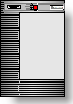 Any Switch*
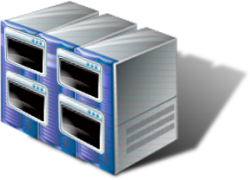 Agents, Transfers, Inbound
T1, E1, h.323
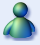 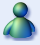 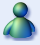 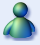 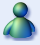 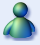 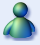 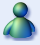 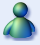 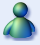 Local, Remote, At-Home
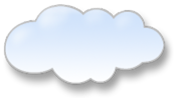 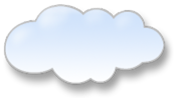 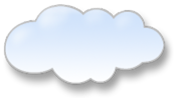 PSTN (outbound)
PSTN  (inbound)
LAN/WAN
Customer Data
 Repository
Supervisor Workstations
Typical “Standalone” PG230 Deployment
PG230
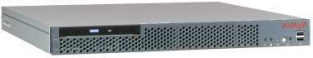 Agent Pool
Data
*Some exceptions with Agent Blend
Voice
28
[Speaker Notes: Optional diagram to show a standalone deployment.  Use the diagrams here or in appendix relevant to your proposed configuration]
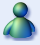 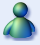 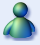 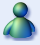 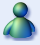 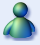 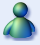 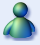 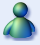 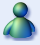 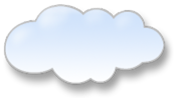 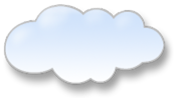 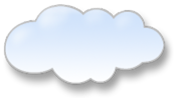 PSTN
PSTN
LAN/WAN
Customer Data
 Repository
Supervisor Workstations
Agent Blending with Aura® Contact Center
Proactive Contact
CS1000 or MBT
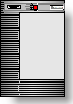 Outbound Lines
T1, E1, h.323
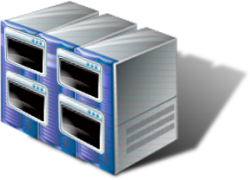 Agents, Transfers, Inbound
T1, E1, h.323
Local, Remote, At-Home
Agent Pool
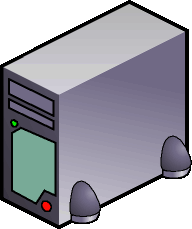 Data
Voice
AACC 6.0 SP3 or AACC 6.1
Contact Management Framework
CTI
Proactive Contact 5 or later required
29
[Speaker Notes: Optional diagram to show a integrated AACC deployment.  Use the diagrams here or in appendix relevant to your proposed configuration]
What’s New in Proactive Contact 5 - Highlights
Improving Campaign Effectiveness and Agent Productivity
[Speaker Notes: Optional PC 5 highlights - there are three key themes to the latest release of Proactive Contact.  

IP enable the PG230 switch so that customers can convert their TDM-based systems to h.323 connectivity.  
Deliver functionality specifically requested by customers via Avaya's Global Requirement Integration Process (or GRIP).  GRIP is a process that allows Avaya to document product improvement ideas from our customers and ultimately build products that solve THEIR unique business problems.
Update Proactive Contact's underlying technology to insure that our customer's investments are protected for years to come.

Let's take a closer look.


Avaya Proactive Contact’s new IP card supports h.323 connections from the public network and all forms of connections between Avaya Proactive Contact and other switches such as Avaya Aura® Communication Manager.  This includes connections for Agents, Inbound Lines for Intelligent Call Blending, and Transfers.  
Cell phone Call Progress Analysis (CPA) offers a unique set of challenges relative to land lines.  Differentiating between voicemail and a live voice is more challenging since cell phone companies' voicemail systems tend to have many pauses in the greeting.  For example: "You have reached the voice mailbox for" (pause) "John Doe" (pause) "Please leave your message after the tone”.  Or, "You have reached" (pause) "4-2-4-5-6-7-8-9-9-9" (pause) "Please leave a message after the tone".
The pause in the first 3 seconds is often detected incorrectly as a live voice because it sounds very much like "hello" (pause).  This results in automated voice calls being passed as live voice calls to agents. The Avaya Proactive Contact 5 enhancement enables our customers to adjust the sensitivity of the Call Progress Analysis to address this issue. A timer has been, which allows the supervisor to tell the system how long to “listen” (1, 2 or 3 seconds) before determining if the call is a live voice or an answer machine.  For cell phone jobs, it is better to set this value to 1 or 2 seconds for more accurate detection.

Currently, users of Proactive Contact 4.x or earlier are limited to two choices when using Unit Work List Jobs.  Upon joining a Unit Work List Job, agents can either log into one Unit ID or all Unit IDs.  An example will help illustrate the issue this causes.

A customer has agents that speak up to 3 languages but some of their agents only speak one and a few speak only two.  When joining a Unit Work List Job the agents that speak one language select the unit for their one language and the agents that speak all three simply choose the All Unit IDs option.  However, the agents that speak two of the three languages can not pick their two specific languages.
Avaya Proactive Contact 5 provides the option for any agent to “multi-select” from the master list of all Unit IDs. 

Prior to Avaya Proactive Contact 5, Avaya Proactive Contact’s Virtual Job feature was limited to the playing of a message.  After playing the message the system would hang-up with no other options allowed for the customer. Avaya Proactive Contact 5 adds the ability for customers to “opt-out” of the virtual message by pressing a digit on their phone.  Options include opting out to an Intelligent Call Blend Job (or pure Inbound Job) on Avaya Proactive Contact or to a VDN within the Inbound Call Center, thus providing the customers options that will allow them to talk to a live agent. The Avaya Proactive Contact CTI system also supports this function but only uses the opt-out to VDN option.

 Avaya Proactive Contact 5.0 provides Agent Blend capabilities with the legacy Nortel CS1000 switch and the Avaya Communication Manager Medium Size Business Template (MBT) configuration.
 Avaya Proactive Contact uses the Contact Management Framework (CMF) web services interface exposed in AACC as the integration point to the Nortel CS1000 and MBT systems.  CMF is a SOAP-based web services API that provides Avaya Proactive Contact access to all of the statistical Call Directory Number (CDN) information it needs to achieve Agent Blending.  Once this integration is in place, Avaya Proactive Contact’s Agent Blend feature works exactly as it would with any other switch, e.g., Communication Manager.  
The following configurations are supported:
Avaya Proactive Contact with PG230 and CS1000 connected to Avaya Proactive Contact via AACC’s CMF
Avaya Proactive Contact with PG230 and MBT connected to Avaya Proactive Contact via AACC’s CMF
Software requirements:
AACC 6.0 SP3 and Avaya Proactive Contact 5
AACC 6.1 and Avaya Proactive Contact 5
Earlier versions of Nortel environments such as CC7 are not supported and therefore must be upgraded to AACC 6.0 SP3 or AACC 6.1]
What’s New in Proactive Contact 5 - Details
Customer Driven Enhancements
Telephony
Productivity
Blend
Administrative
Hardware and Software
GRIP
PG230 IP Card
Agent Blend Support for AACC
Simultaneous Agent and Call Blending
GRIP
Enhanced Cell Phone Detection
Enhanced SNMP Support
Automatic Record Selection for Job Linking
Strengthened Password Support
Real-Time Record Selection Support
GRIP
GRIP
Simultaneous Campaign Alert
Unit Work List Compatibility with Infinite Lists
GRIP
Enhanced Oracle Database Documentation
Multi-Unit Select for Unit Work List Jobs
GRIP
SMTP Support
Virtual Job “Opt-Out”
Logical Code Isolation
Internet Monitor Enhancements
Upgrade Simplification
Real-time Scheduling Execution
Plus other Miscellaneous Improvements
GRIP
Extend Agent Joblist Functionality
GRIP
Automatic Recalls for Completed Jobs
GRIP
Automated Agent Monitoring Transition
Miscellaneous Improvements
[Speaker Notes: Optional detail slide – for more PC 5 release detail please see companion customer presentation loaded on Sales and Partner Portal.]
Software and Hardware Support
32
Proactive Contact Summary
[Speaker Notes: Summary of key points to help you emphasis key elements of our solution and platform – voice detection accuracy, enhanced cell phone detection, predictive dialing, blending, etc.]
Why Avaya? Why Avaya Proactive Contact?
“Best in class” solutions that enable you to deliver a superior customer experience at the lowest cost
Service and Support
Best in Class Platform
Market Leadership
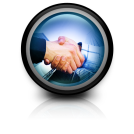 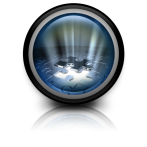 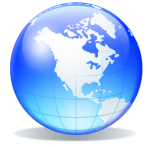 Proven reliability and award winning service
99.9+% documented uptime over 8+ years
Multiple year J.D. Powers and Associates Award winner
Global presence in over 90 countries
A solution that addresses your needs
15th generation solution driven by our customers
Industry leading call detection and predictive dialing
Relentless focus on agent productivity
Fully integrated solution
#1 in contact centers and outbound
Recognized global leader by industry & technology experts
#1 in outbound systems in N. America, EMEA
Over 2,000 systems installed worldwide
34
[Speaker Notes: Proactive Contact is a market leader in outbound for both the North America and the Europe, Middle East and Africa markets.  It's been a market leader for 25+ years with more than 2000 systems installed worldwide.
A product only achieves long term market leadership if it provides industry leading functionality and offers real business value, combined with an undisputable Return on Investment.  How did we achieve and keep our market leadership? The answer is simple: Listening carefully to our customers, we provided the functionality they required to run their contact centers efficiently and cost effectively and that in return provides the highest possible return on their investment.
Proactive Contact 5.0 adds new functionality to its already robust feature set to continuously better support our demanding outbound customer base.
Proactive Contact provides proven reliability and with that unrivalled system availability.  Research based on 8 years of Customer Support records shows that our installed systems have an average uptime of over 99.9%.

Lead with Avaya’s legacy of outbound market leadership
25+ years as #1 or #2 in the industry
High profile, Fortune 500 customer list, most with multiple Avaya dialers
Discuss product development philosophy
We deliver features that deliver high  ROI and low TCO
Call detection, Dialing algorithms, Blending, Reliability
Discuss Avaya’s outbound strategy & roadmap
Industry leading Proactive Contact  evolving to POM
Diagnose before we prescribe 
Understand customer’s call volumes, talk times & value of a call

Avaya has an impressive pedigree in outbound with over 25 years of being #1 or #2 in the industry, and our customers include the top Fortune 500 companies in virtually every vertical market segment.  It is critical to use this legacy to establish credibility early in the sales process, so that the audience will understand when we talk about our product, that our approach has propelled us to the perennial role of market leader.
When we do move onto discussions about our product, it is important to stress that we have focused our development efforts on delivering features & functionality that translate directly into Return on Investment.  While our competitors like to “sell the sizzle” of pretty user interfaces and other bells & whistles, we “sell the steak”, because we have incorporated key functionality into our product that can’t be matched by our competitors.
In summary, the four technological differentiators of Proactive Contact that drive ROI are: Superior Call Detection, Sophisticated Dialing Algorithms, Multiple Blending Options and Platform Reliability.
In addition, we should always discuss our outbound roadmap and strategy, so that customers can see that as the perennial market leader, Avaya has a sound strategy for outbound not only today, but as contact centers continue to evolve into the next generation.
Finally, we all know that listening is a fundamental component to any sales engagement.  But even more than that, particularly for outbound, we must understand some core calling dynamics of a customer’s outbound operation before we can propose a solution. Understanding a company’s call volumes, talk times and values associated with a successful call – a sale or a promise to pay for example, can help feed an ROI based proposal.

Thank you for your time slide
Today we’ve only touched on APC…
We have a team of specialists to discuss this in much more detail…specialist team of consultants…
3 points about Avaya – Innovators, we’re #1, best customer service.  Real simple – reemphasis why avaya? Leadership in core markets and industry recognition
#1 in market, #1 outbound, unifed approach
Support JD Powers
Innovation 
#1 call center, UC, maintenance service, messaging, telephony system 
Virtual agent, integration to AVP]
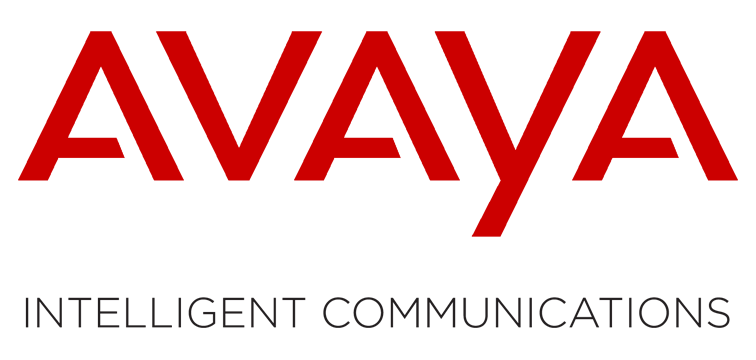 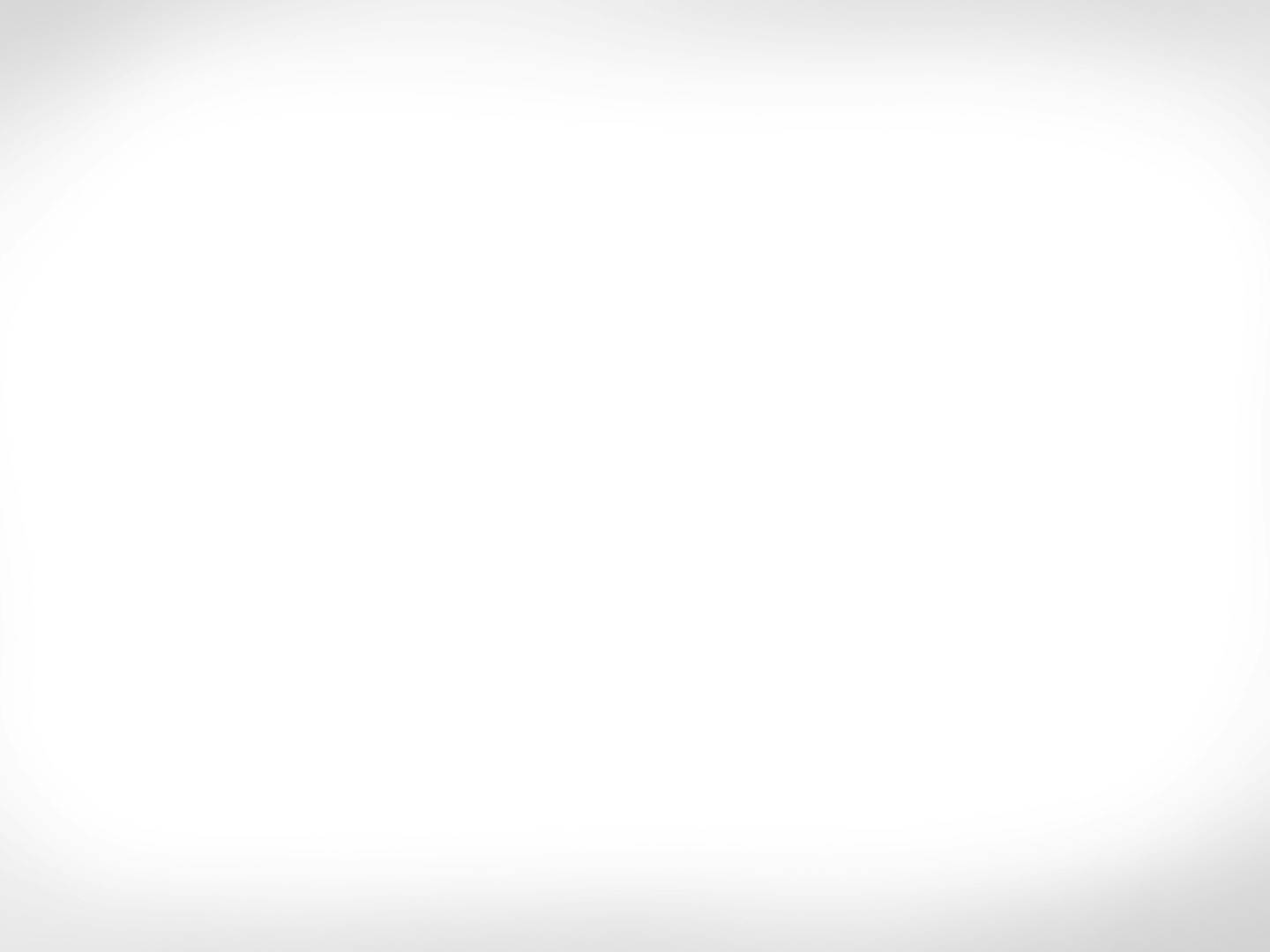 Customer Data
 Repository (CDR)
Example How it Works
3a. Proactive Contact places calls, non-live connects screened out, and records are marked for host updates or later recalls
2a. Proactive Contact  turns subset of customer records into calling lists
 2b. Management creates targeted campaigns
1. Customer selects  a subset of their CDR and downloads it to Proactive Contact
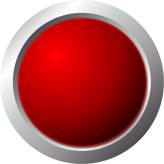 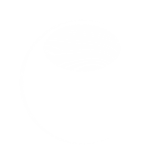 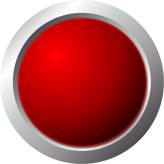 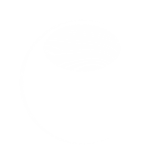 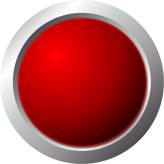 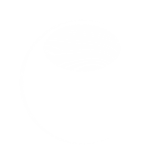 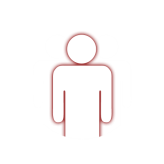 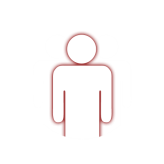 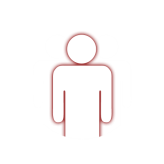 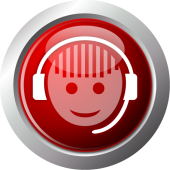 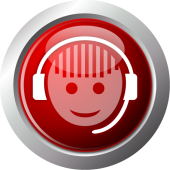 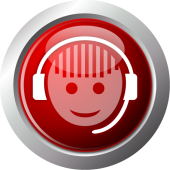 Non-live connects
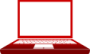 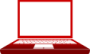 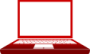 Desired Customer Contact List
3b. Proactive Contact only passes live connects to agents
Live connects only
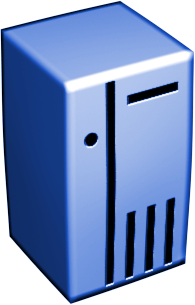 4. Results such as Sale, Promise to Pay or Survey Complete are updated by agents back to CDR in real-time
Proactive Contact
Proactive Contact Agents
[Speaker Notes: Use this chart when needed to explain how outbound campaigns work with Proactive Contact]
Investment Protection and Futures
Proactive Contact 4.X and earlier customers
Customers can get a free POM 2.0 media port license for every 10 new agent or agent upgrade licenses
Customers with SSU contracts eligible for free license migration to POM 3.0 or later
Customers without SSU contracts eligible for upgrade licenses to POM 3.0 or later 
NES SER dialer customers
Customer’s eligible for upgrade licenses to Proactive Contact or POM 3.0 or later and a free POM media port license for every 10 upgraded agents
37
[Speaker Notes: Existing Avaya Customer
Effective June 2010, customers buying new or upgrade PC 5.0 are eligible for POM 2.0 license entitlements - for notification (system sized at 10% of outbound agent population)
All PC customers purchasing or holding valid SSU contracts are eligible for N/C license migration from PC to POM starting with version 3.0.
(Customers w/o SSU contracts need only pay the upgrade price to move from PC/POM after the introduction of POM 3.0 (2011) 

New Customers
Effective June 2010 new customers purchasing PC 4.x or 5.x with an SSU contract are eligible  for N/C license migration to POM starting with 3.0
New customers purchasing PC (starting in June 2010) are eligible to receive N/C POM 2.0 licenses equivalent to 10% of the outbound agent population for notification

Existing Nortel OB Customer
Customer’s with existing SER systems pay only upgrade pricing to move to PC 4.x or 5.x and are eligible for the N/C POM 2.0 licenses (equal to 10% of outbound agent population)
Must purchase SSU in order to qualify for N/C migration licenses to POM 3.0




So what does this migration mean for Proactive Contact customers from a licensing perspective?
We make it very easy for customers to migrate from Proactive Contact to Proactive Outreach Manager and to migrate at their own pace. Customers currently deploying a Proactive Contact solution, can obtain free POM 2.0 media licenses for every 10 agent or upgrade agent licenses.
Customers with SSU, Software Support plus Upgrades, will be able to migrate from Proactive Contact to Proactive Outreach Manager 3.0 at no additional license cost. 
Customers who do not have an SSU contract are eligible for upgrade licenses, which offer a substantial cost advantage over normal licenses.
Customer who currently use an SER solution are eligible  for upgrade licenses as well and will in addition receive a free POM 3.0 media port license for every 10 upgraded agents.]
Intelligent Call Blending
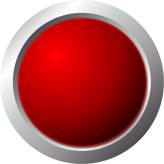 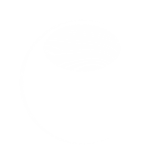 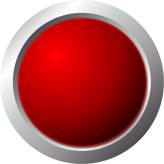 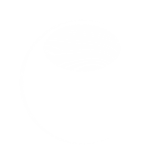 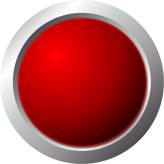 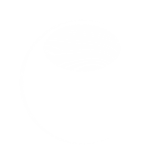 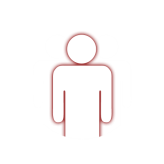 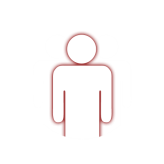 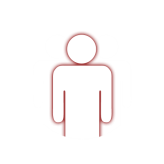 1. Customers place incoming calls
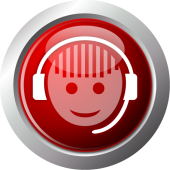 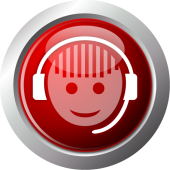 Agents
2. If overflow thresholds NOT exceeded all calls go to inbound agents
PSTN
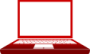 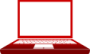 3. If overflow thresholds  exceeded some calls routed to Proactive Contact where they are "blended" to PC Agents
T1, E1, h.323
T1, E1, h.323
Note:  With Intelligent Call Blending incoming calls can be routed directly from PSTN to Proactive Contact's PG230 switch
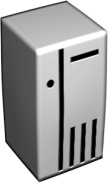 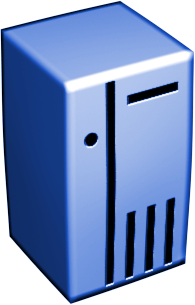 Any Switch
Proactive Contact
PC Blend or Inbound Agents
38
[Speaker Notes: Detailed example how intelligent call blending works]
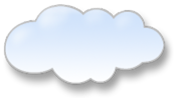 LAN/WAN
Agent Blending
1. Customers place incoming calls which are routed to the Inbound Agent Pool
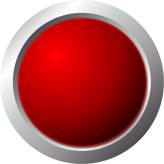 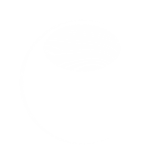 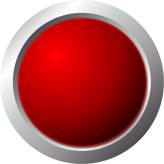 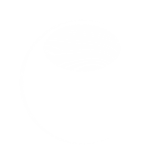 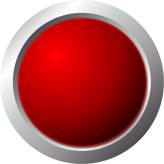 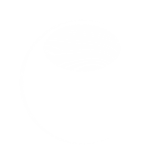 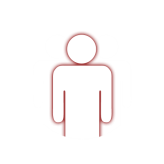 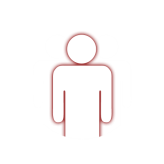 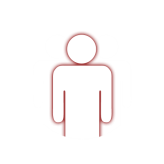 2. Proactive Contact monitors inbound VDNs via AES
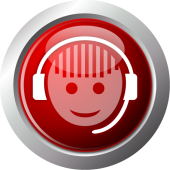 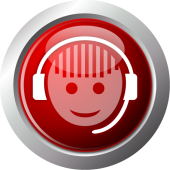 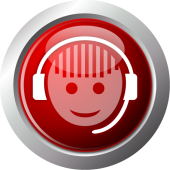 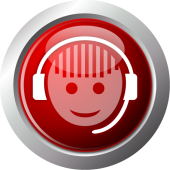 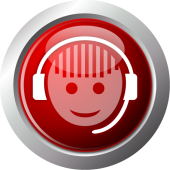 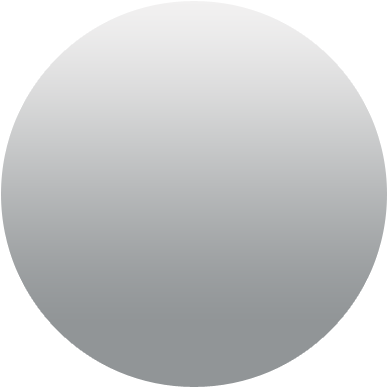 Communication Manager
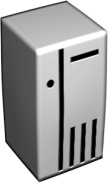 Agent Headset Connections
T1, E1, h.323
PSTN
3. As inbound traffic allows, Proactive Contact places "Acquire" calls to the Acquire VDN via the headset Connections
Inbound Agent Pool
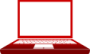 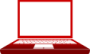 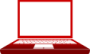 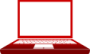 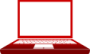 Agent Skills
Inbound VDN(s)
Acquire/ Outbound VDN
4. Agents with an "Outbound" skill are eligible to take the Acquire call and are "nailed-up" for outbound once they are acquired
Outbound Agent(s)
Proactive Contact
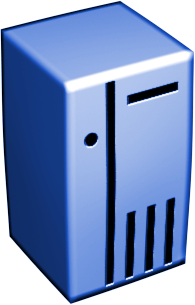 5. As inbound volume increases (relative to Agent Blend threshold settings) Proactive Contact releases one or more agents back to inbound by simply dropping the Acquire call
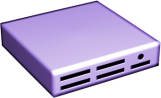 Application Enablement Services (AES)
39
[Speaker Notes: Detailed example how intelligent call blending works]
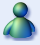 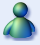 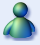 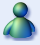 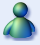 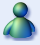 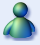 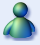 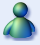 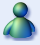 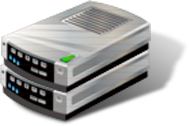 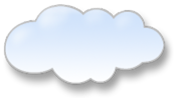 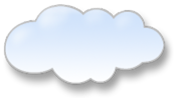 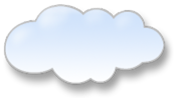 PSTN (outbound)
PSTN (inbound)
LAN/WAN
AES Server
Customer Data
 Repository
Supervisor Workstations
Avaya Blending with Avaya Aura® Communication Manager
Proactive Contact
Communication Manager
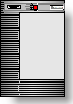 Outbound Lines
T1, E1, h.323
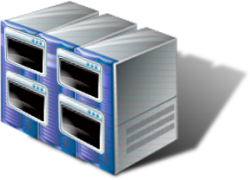 Agents, Transfers, Inbound
T1, E1, h.323
Local, Remote, At-Home
Agent Pool
Data
Voice
CTI
40
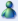 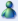 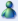 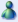 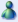 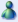 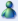 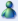 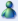 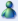 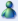 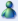 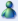 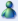 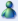 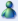 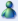 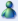 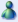 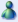 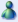 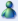 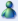 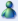 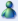 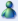 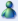 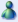 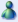 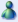 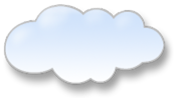 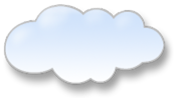 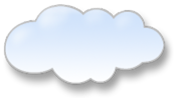 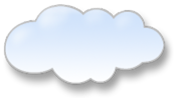 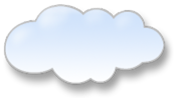 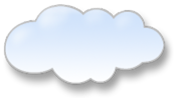 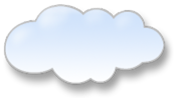 PSTN  (inbound)
PSTN  (inbound)
PSTN  (inbound)
PSTN (outbound)
PSTN (outbound)
PSTN (outbound)
LAN/WAN
Customer Data
 Repository
Centralized Administration
Distributed Proactive Contact with Podding
Location 2 -- Secondary
Location 1 -- Primary
Communication Manager
Proactive Contact
Location 3 -- Secondary
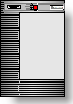 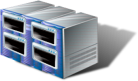 Primary Proactive Contact
Communication Manager
Communication Manager
Proactive Contact
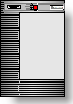 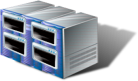 Agent Pool
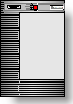 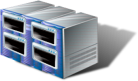 Agent Pool
Agent Pool
Up to four dialers in a Pod
Centralized Administration via Proactive Contact Supervisor
Calling List data can reside on one or more dialers
Data
Voice
41